Утверждаю:___________Шатов С.В.«____»_______________201__г.
Утверждаю:
Глава  Усть - Алейского Сельсовета
_____________             Степнов А.А. «____»________________    201__г.
График вывоза ТКО с. Усть - Алейка 
Пятница
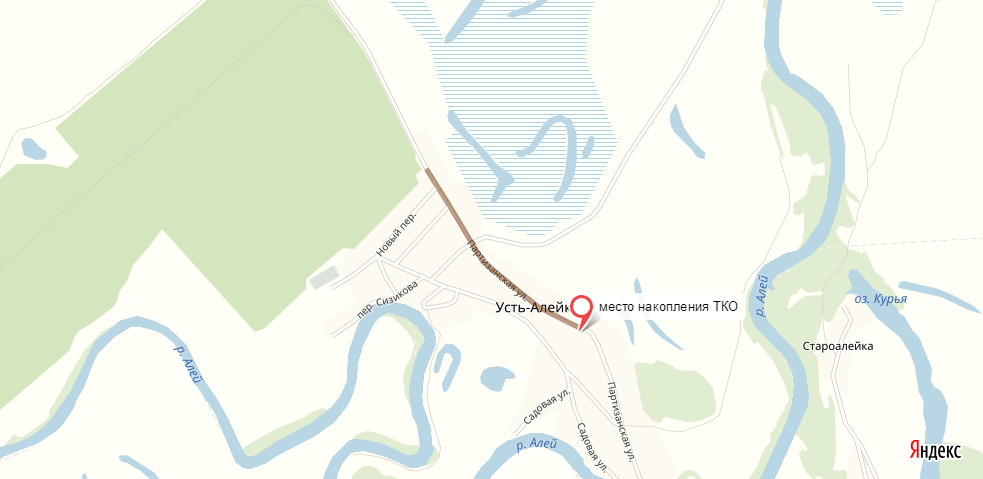